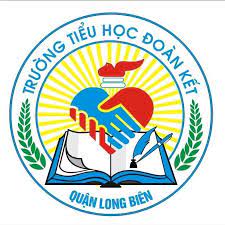 PHÒNG GIÁO DỤC VÀ ĐÀO TẠO QUẬN LONG BIÊN
TRƯỜNG TIỂU HỌC ĐOÀN KẾT
MÔN HỌC VẦN LỚP 1
im - ip
Bài 43:
GV giảng dạy: Lê Long Quỳnh Trâm
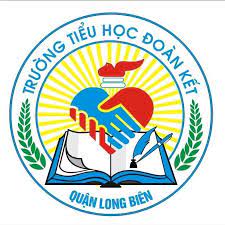 Ôn bài cũ
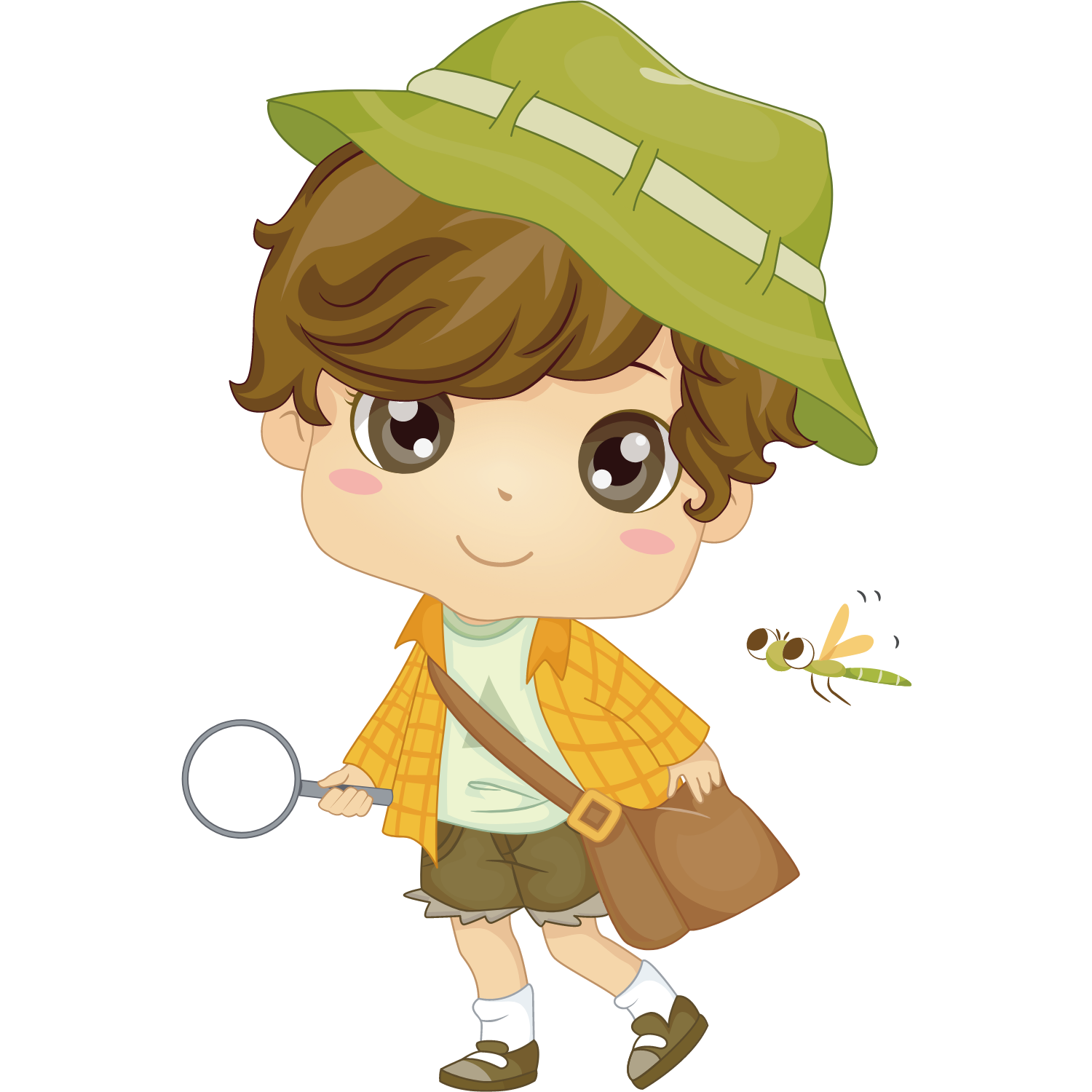 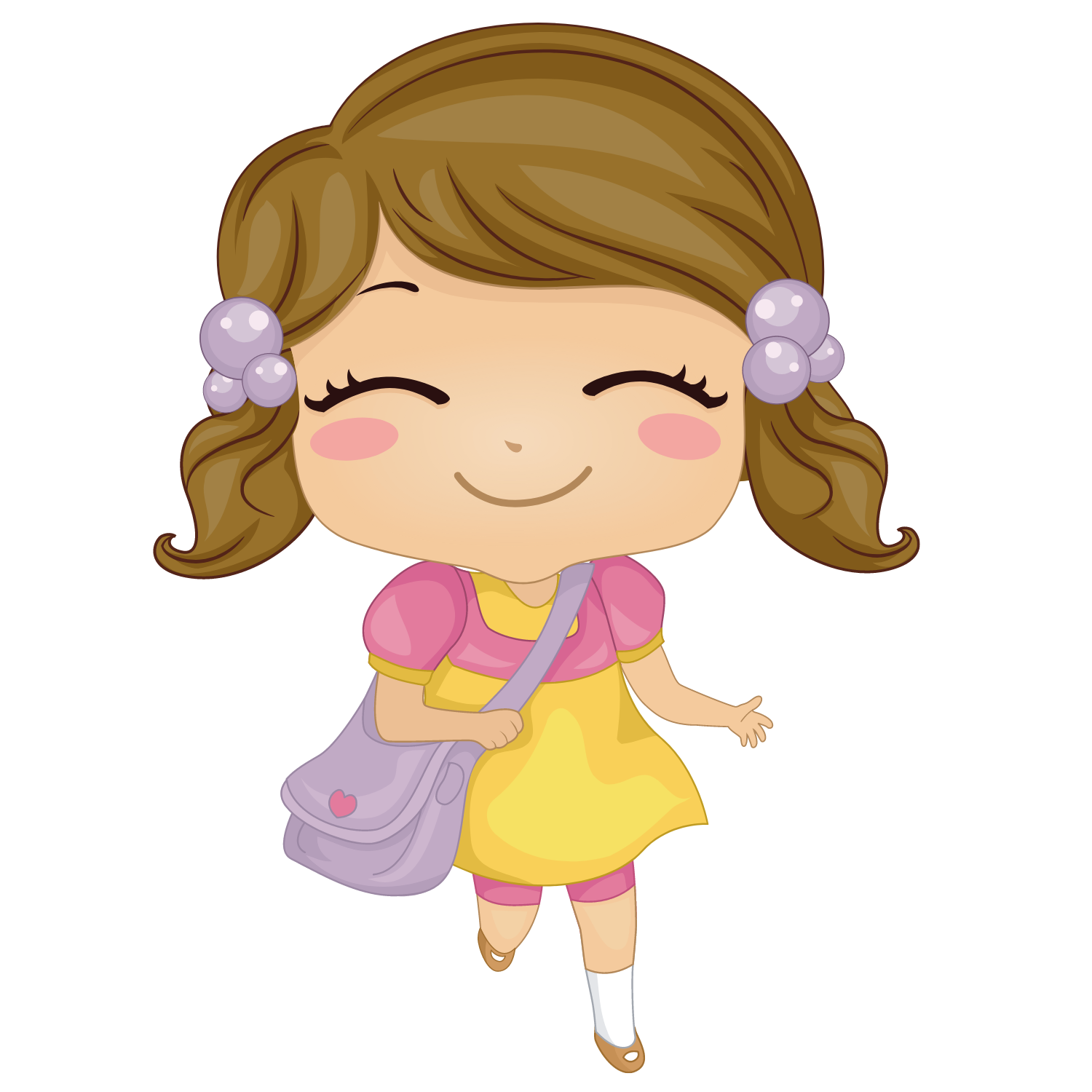 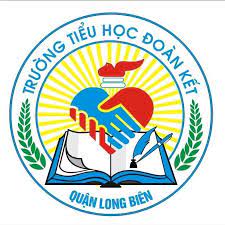 êm đềm
bếp lửa
đệm ghế
nề nếp
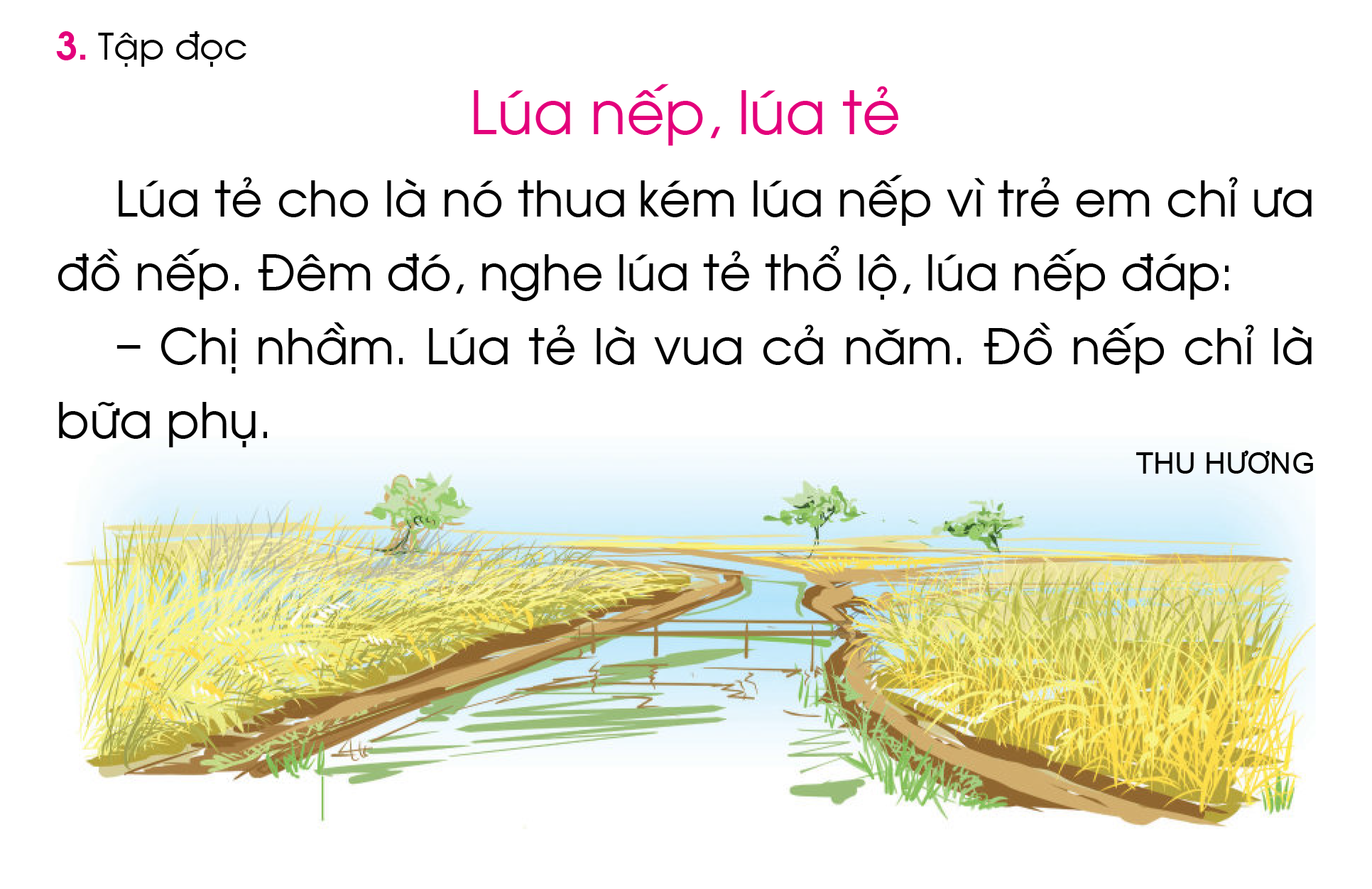 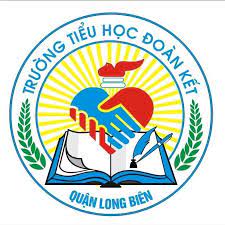 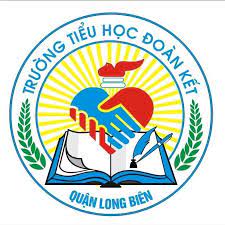 Bài mới
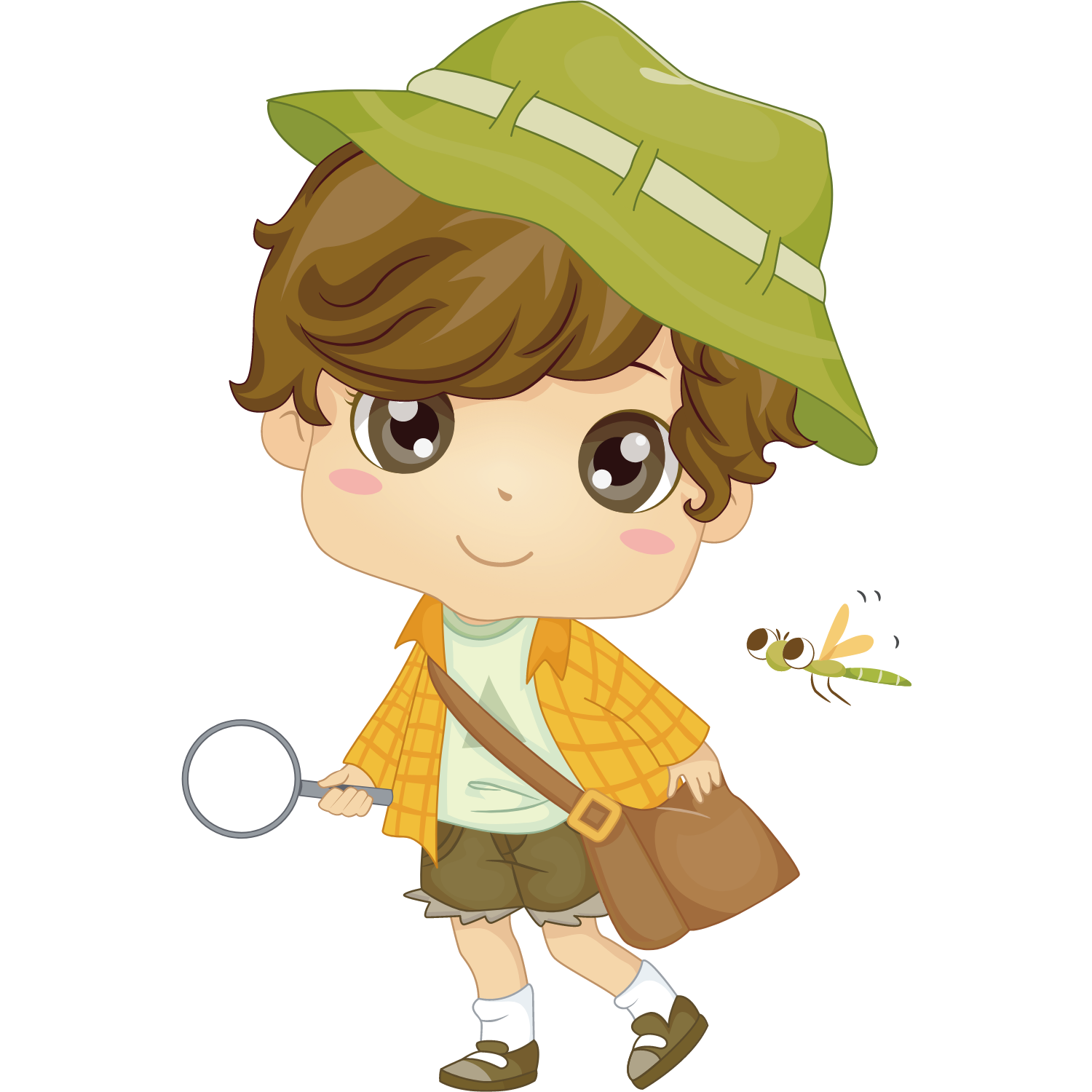 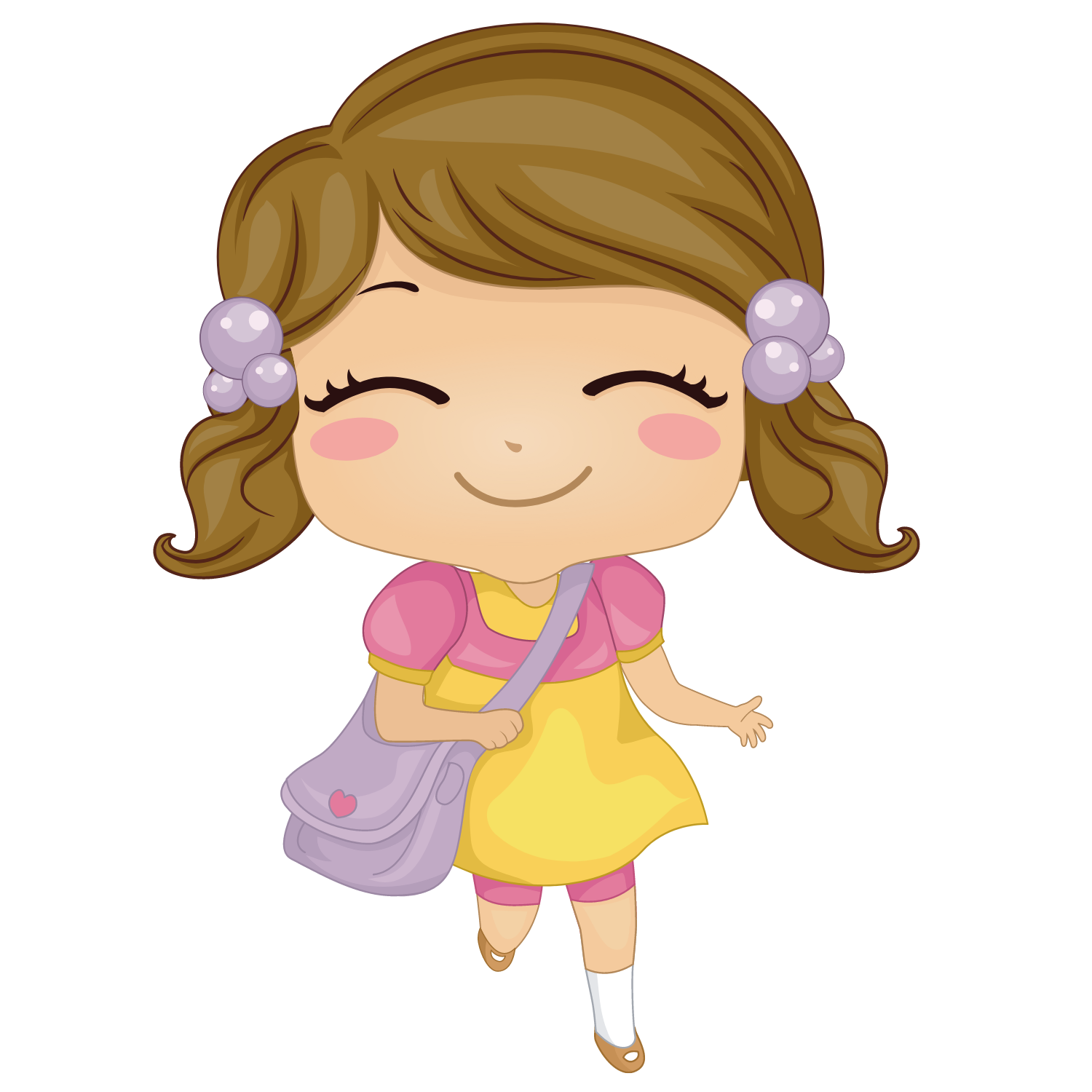 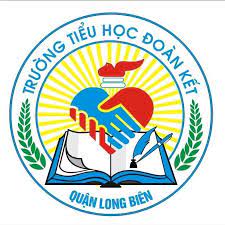 Bài 43
ip
im
1. Làm quen
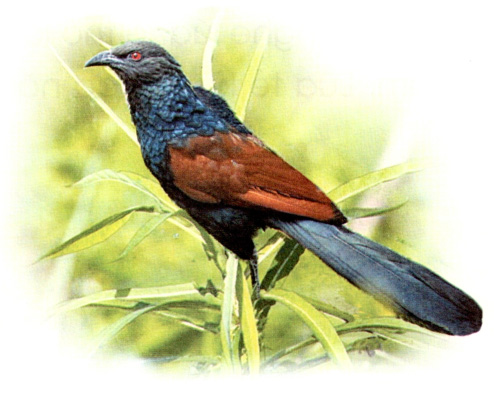 bìm bịp
bìm bịp
bìm bịp
ip
im
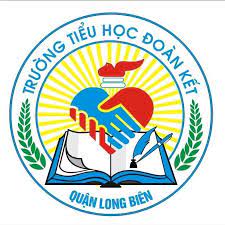 ip
im
im
ip
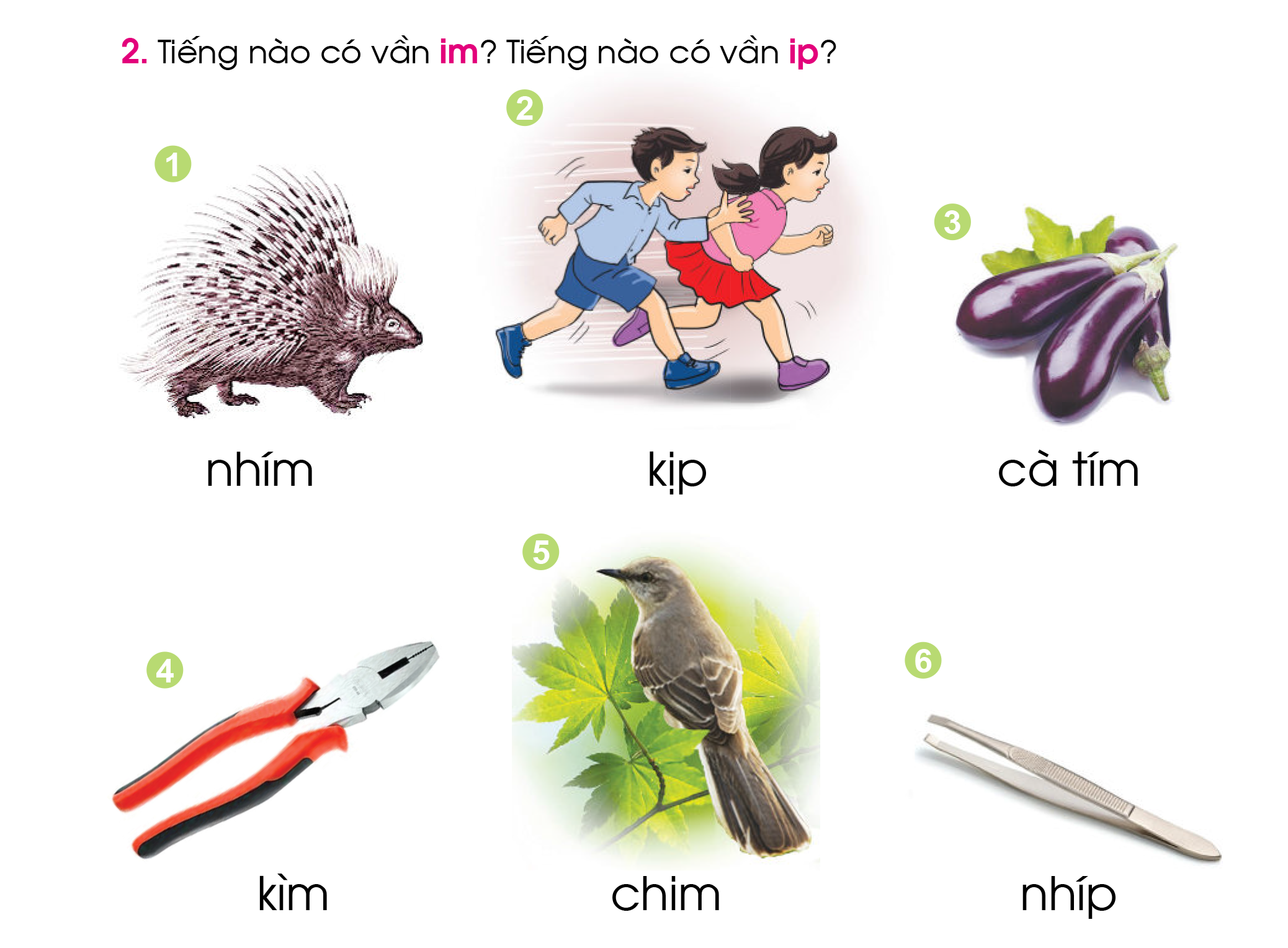 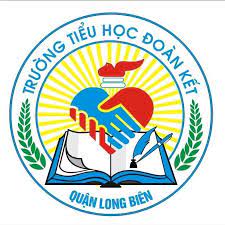 Gạch 1 gạch dưới tiếng có vần im
Gạch 2 gạch dưới tiếng có vần ip
1
2
3
kịp
nhím
cà tím
4
5
6
chim
kìm
nhíp
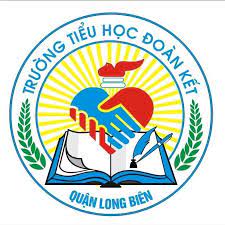 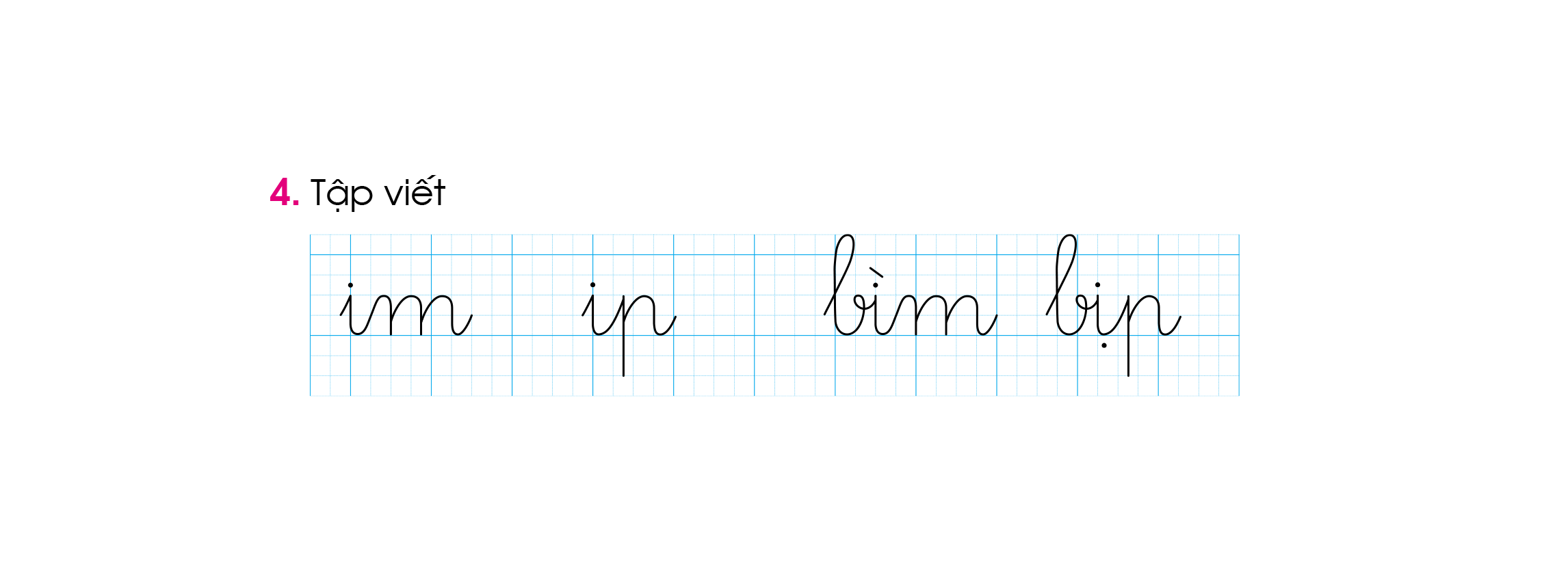 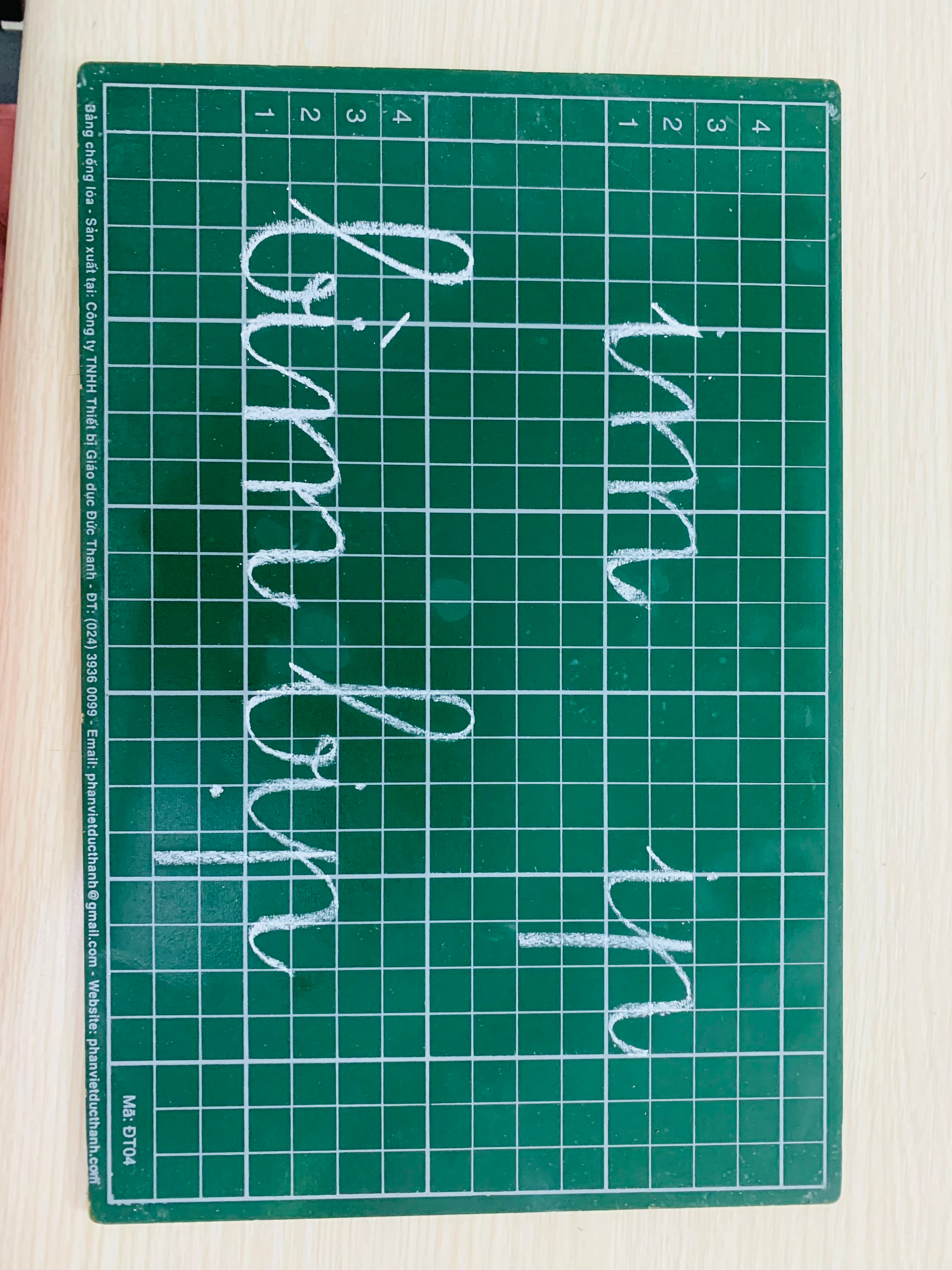 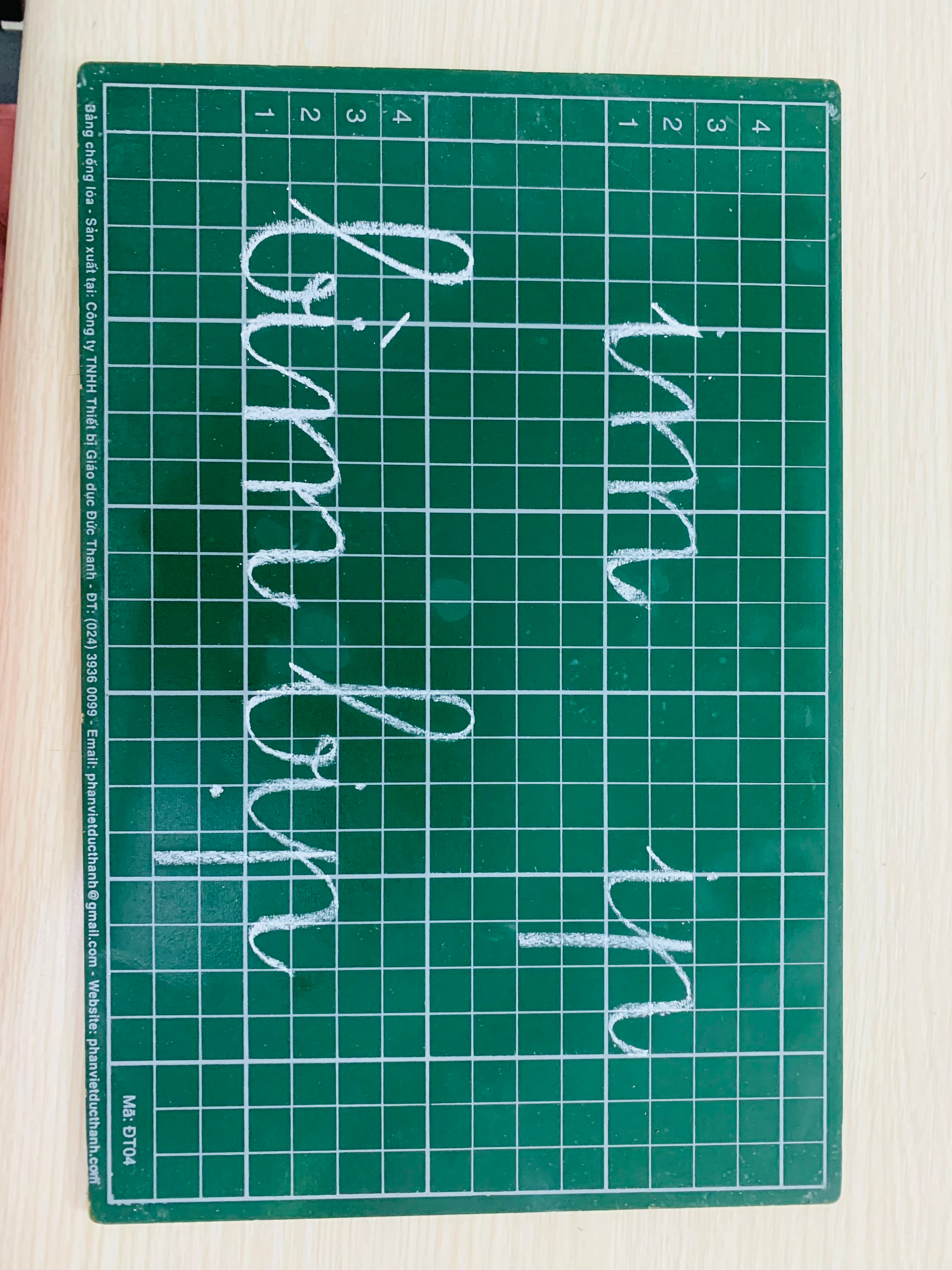 Thö giaõn
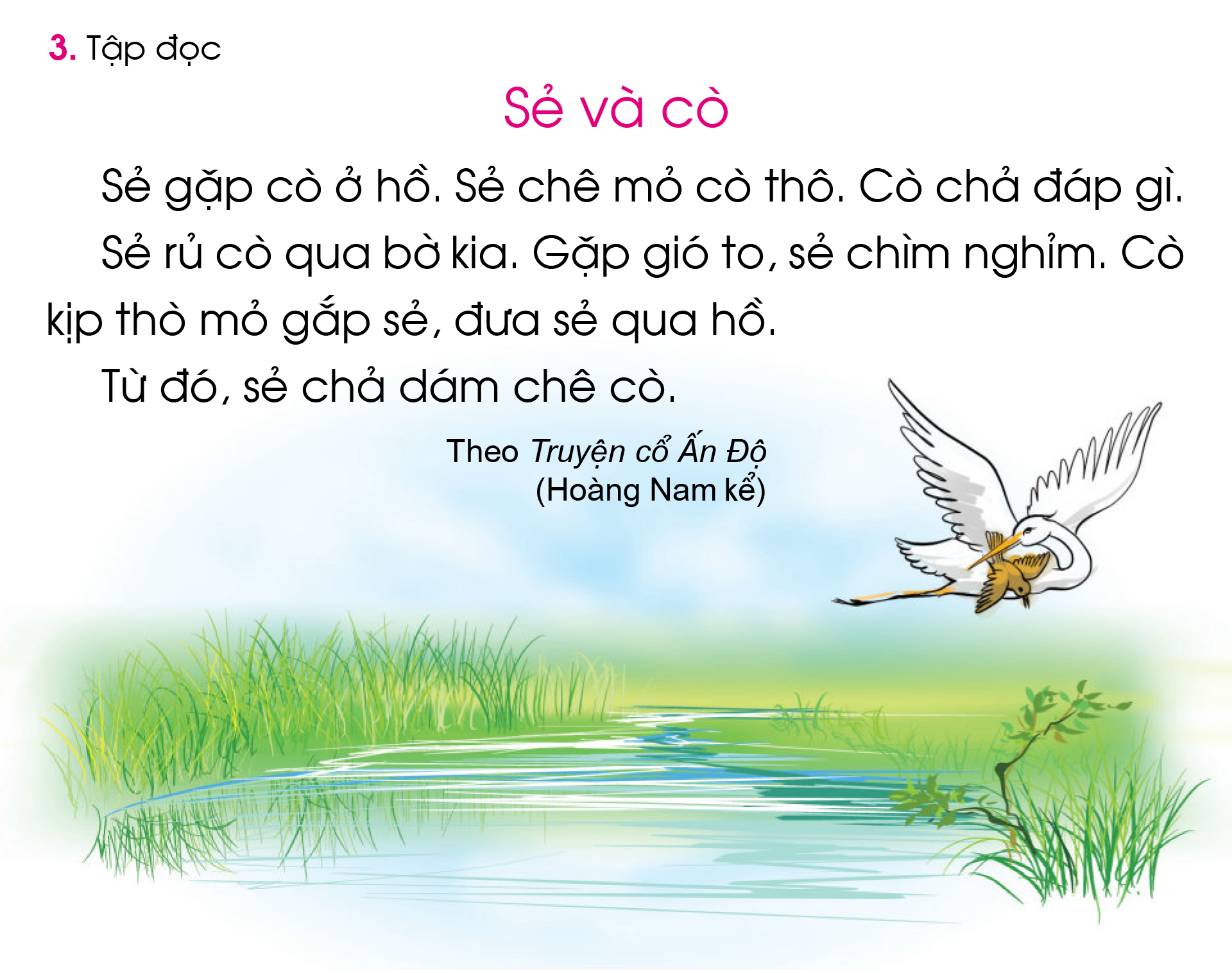 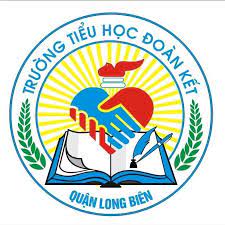 Luyện đọc từ ngữ
chìm nghỉm, kịp, thò mỏ gắp, chả dám chê
3. Tập đọc:
Sẻ và cò
1
2
3
Sẻ gặp cò ở hồ. Sẻ chê mỏ cò thô. Cò chả đáp gì. 
  Sẻ rủ cò qua bờ kia. Gặp gió to, sẻ chìm nghỉm. Cò kịp thò mỏ gắp sẻ, đưa sẻ qua hồ. 
 Từ đó, sẻ chả dám chê cò.
5
4
6
7
3. Tập đọc:
Sẻ và cò
1
Sẻ gặp cò ở hồ. Sẻ chê mỏ cò thô. Cò chả đáp gì. 
  Sẻ rủ cò qua bờ kia. Gặp gió to, sẻ chìm nghỉm. Cò kịp thò mỏ gắp sẻ, đưa sẻ qua hồ. 
 Từ đó, sẻ chả dám chê cò.
2
Sẻ và cò
3. Tập đọc:
Sẻ gặp cò ở hồ. Sẻ chê mỏ cò thô. Cò chả đáp gì. 
  Sẻ rủ cò qua bờ kia. Gặp gió to, sẻ chìm nghỉm. Cò kịp thò mỏ gắp sẻ, đưa sẻ qua hồ. 
 Từ đó, sẻ chả dám chê cò.
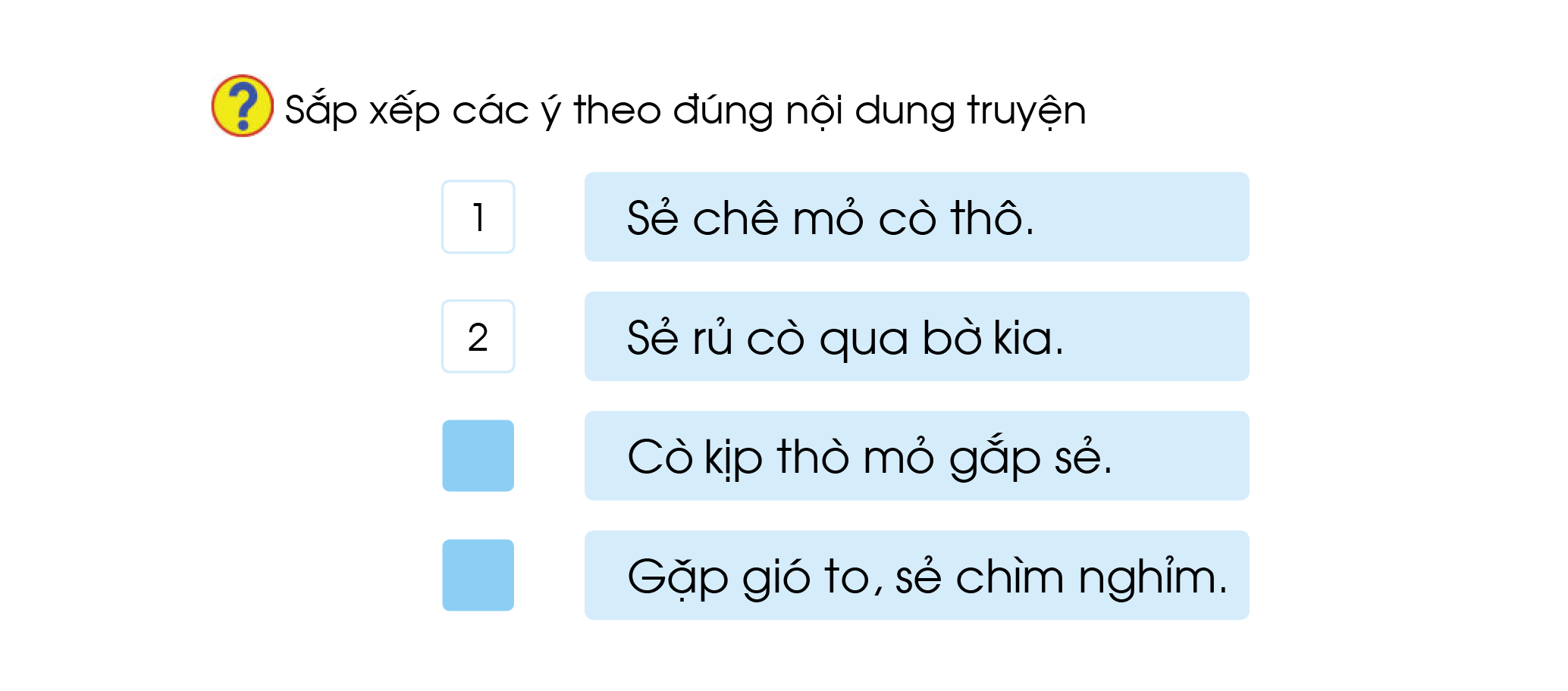 4
3
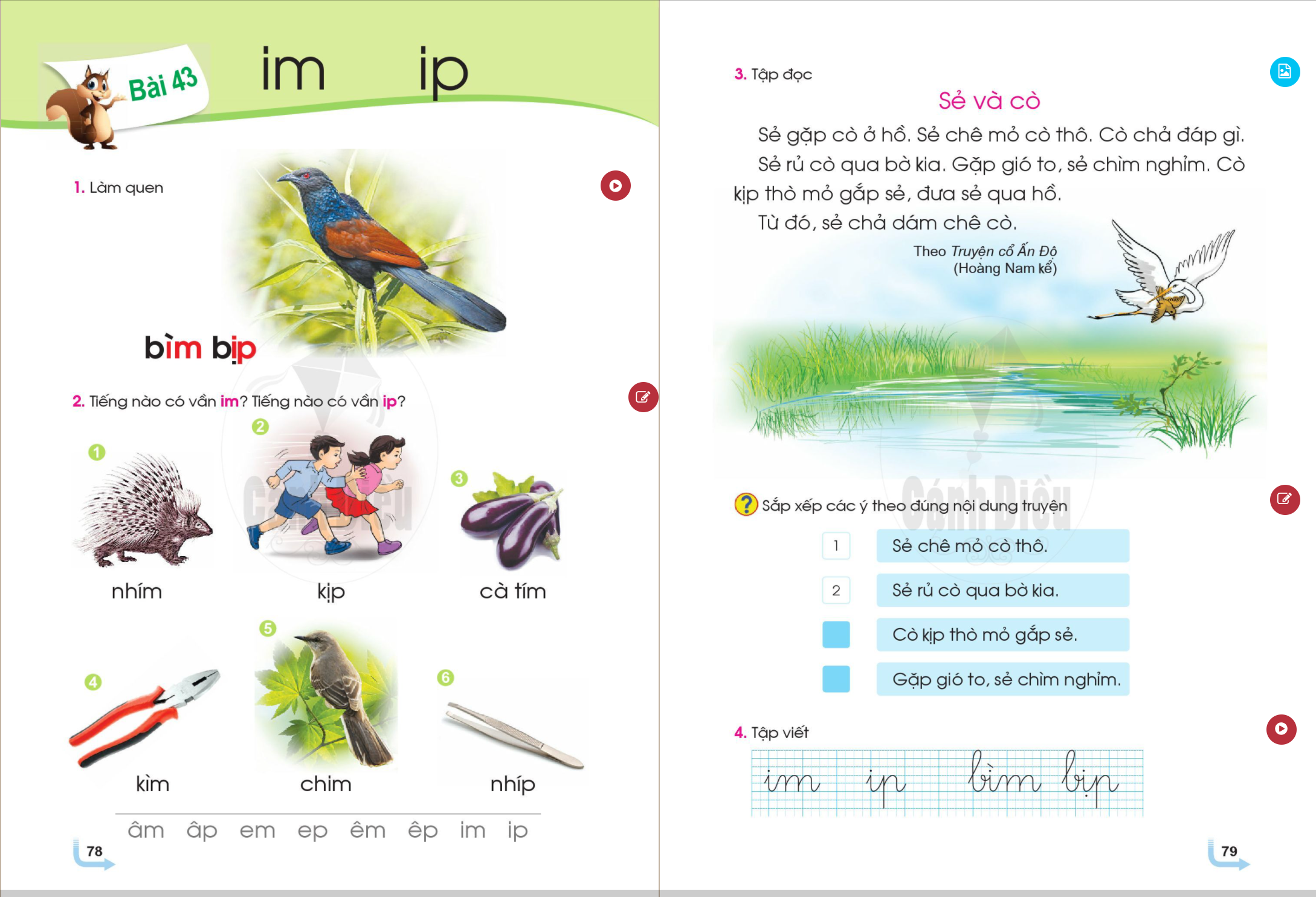 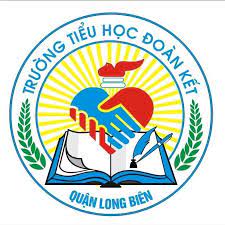 Dặn dò
- Đọc bài 43: im – ip (5 lần).
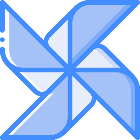 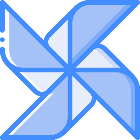 Chuẩn bị bài 45: Ôn tập
Hẹn gặp lại các con vào tiết học ngày mai!